Mobilité académique au GSI
Informations destinées aux étudiant-es du BARI
Départs :
 semestre de printemps 2025
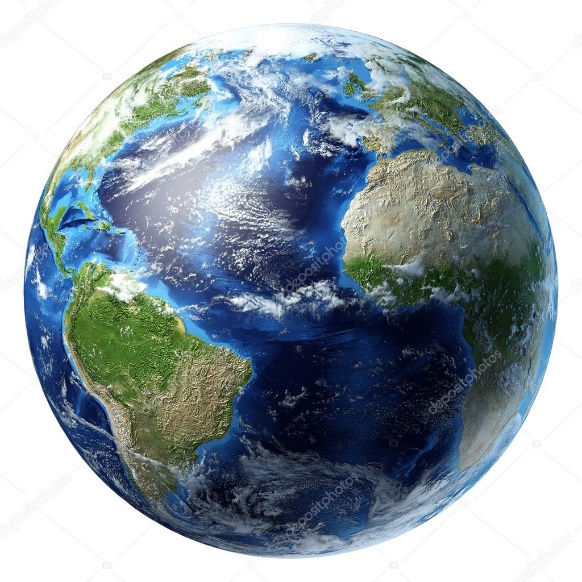 Service de la mobilité académique
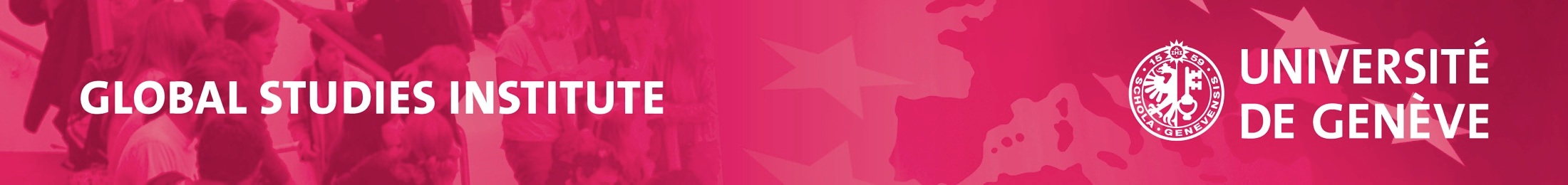 Pourquoi partir en mobilité ?
Expérimenter une culture différente
Suivre des enseignements non offerts en BARI
Etendre son réseau
Enrichir son C.V. 
 Approfondir une langue étrangère
Service de la mobilité académique
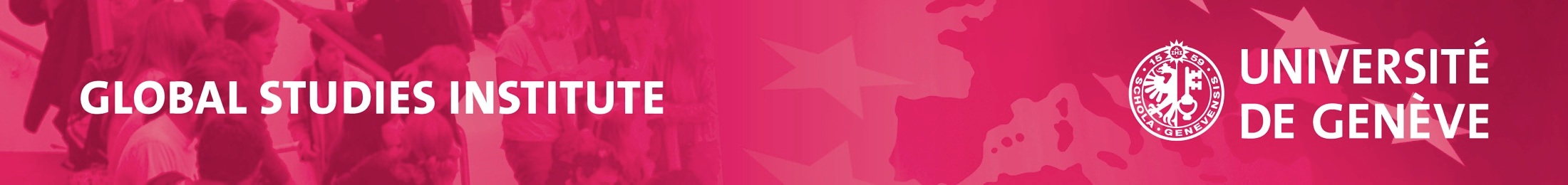 Que signifie partir en mobilité ?
Obligation de suivre des enseignements à l’étranger -> établir un plan d’études et le respecter
Passer les examens à l’étranger 
Valider les crédits ECTS au GSI = Module mobilité
Service de la mobilité académique
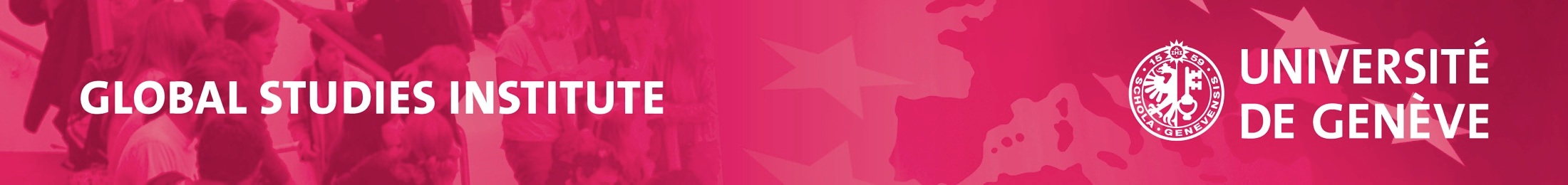 Les différents types d’accords
les destinations monde (Accord de collaboration) 

les destinations européennes disciplinaires (Programme ERASMUS)

les destinations européennes plurifacultaires (Programme ERASMUS / Plurifacultaire)

La mobilité Suisse
Service de la mobilité académique
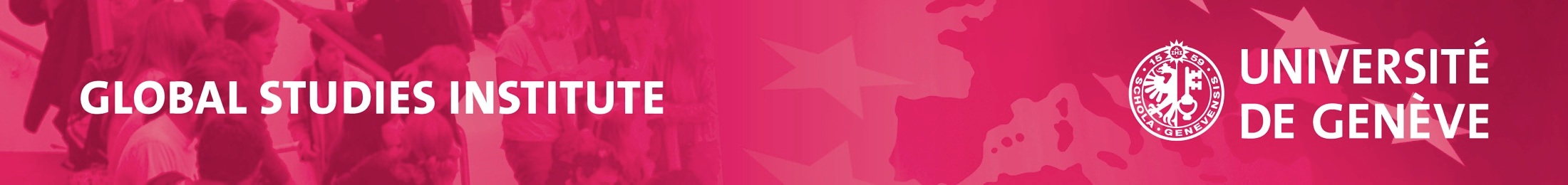 [Speaker Notes: Accords monde : plurifacultaire => concurrence (notes sont importantes, et notions d’anglais)
SEMP (ex Erasmus) : accords par discipline
Tout ce qui est monde doit passer avant les autres (Europe).
Sélection Europe se fait en février mars, Monde se fait avant Noël.
Si vous faites le choix de vous inscrire pour une/des destination/s monde :
Dossier excellent (moyenne académique >5), possibilité de mettre 3 destinations MONDE
Bon dossier (>4.5), possibilité de mettre 2 destinations MONDE
Dossier en-dessous de 4.5, c’est maximum 1 destination MONDE]
Directives du GSI
«Directive d’application sur la mobilité pour un séjour de mobilité au semestre de printemps 2025 BARI»

Disponible prochainement sur le site du GSI: https://www.unige.ch/gsi/fr/espace-etudiants/espace-etudiants-mobilite/mobilite-bachelor-bari/

Obligation d’en prendre connaissance et de renvoyer la dernière page à la personne de contact au GSI au moment de la validation finale du plan d’études de mobilité
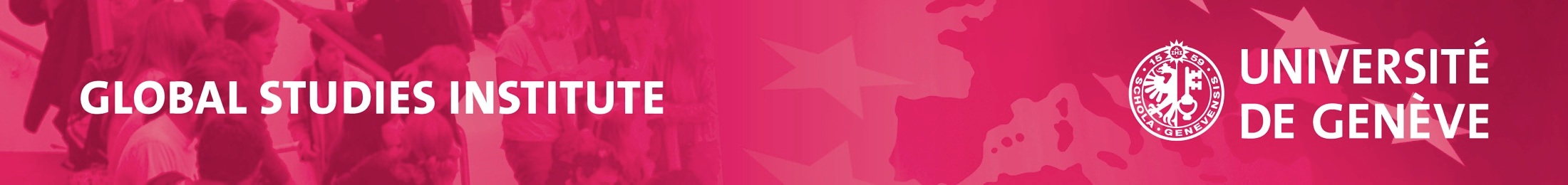 [Speaker Notes: Montrer les directives sur la mobilité  tous les détails de cette présentation sont donnés dans les directives]
Rappels réglementaires
Un semestre maximum
Semestre de printemps: 6e ou 8e semestre
Module «Mobilité» libre
Pas d’équivalences
Proposition d’enseignements en lien avec le domaine des RI : histoire, science politique, droit, économie, sociologie, géographie 
mais aussi des disciplines non offertes en BARI : communication, questions de sécurité…
 ATTENTION, pas de cours de langue possible au sein du module mobilité
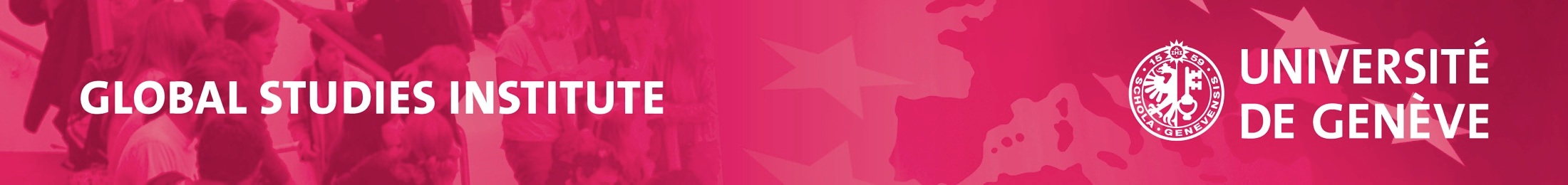 Rappels réglementaires
24 crédits ECTS
Free mover non autorisé  obligation de partir dans le cadre d’un accord signé entre l’Université de Genève et les universités partenaires
Seul-es les étudiant-es ayant réussi leur 1ère partie peuvent déposer un dossier
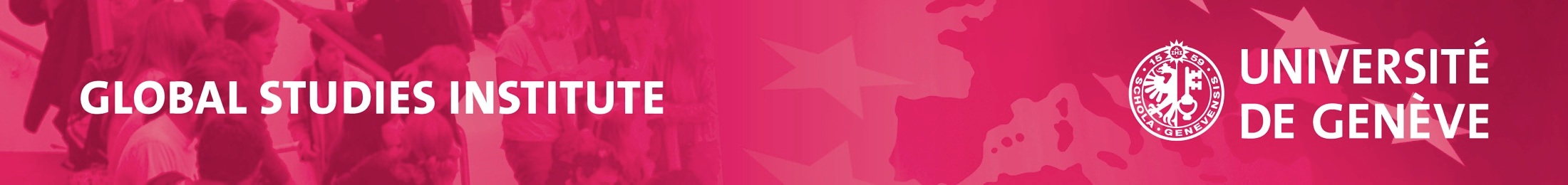 Destinations
Choix de l’étudiant-e
Thèmes d’études proposés par l’université d’accueil
Lieu géographique intéressant, mais de moindre importance
Se détacher des destinations géographiques populaires
Ne pas négliger l’intérêt de la mobilité suisse (diplomatie suisse)
Rester ouvert-e à des destinations moins populaires mais qui pourraient être bien plus enrichissantes
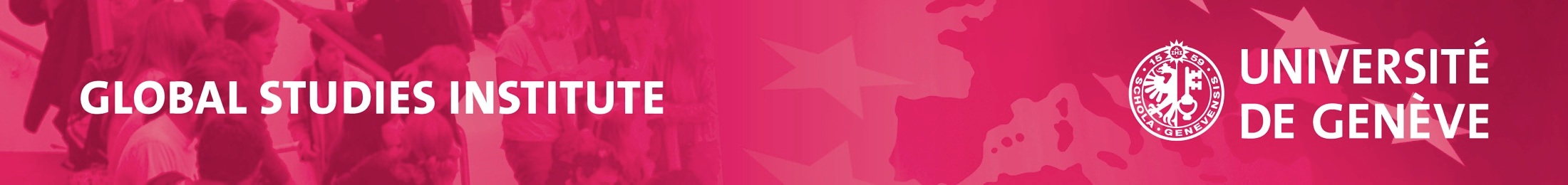 Plans d’études
Niveau des cours: vous êtes en BA, vous devez donc choisir des enseignements de niveau BA

Enseignements dans plusieurs départements / facultés: responsabilité de l’étudiant-e de vérifier auprès de l’Université d’accueil
Correspondance cours/séminaire: pas d’importance, c’est le contenu qui est essentiel.
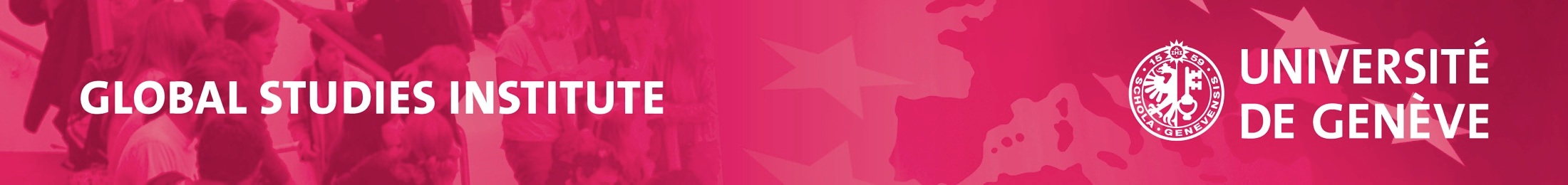 Conversion des crédits
Système de crédit diffère selon les universités
Europe: système ECTS en général
Autres pays: chaque université peut avoir son propre système de crédits
Conversion en ECTS est souvent disponible
Sinon évaluation du volume horaire
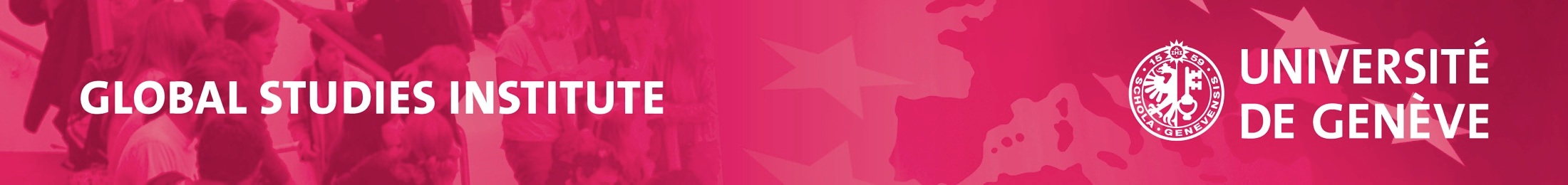 Conversion des crédits
Quelques exemples hors ECTS :
Australie : 1 crédit = 1.25 ECTS, soit 6 crédits = 7.5 ECTS
USA et Canada: 1 crédit= 2 ECTS (attention UC : 1 crédit = 1.66 ECTS)
Asie : 1 crédit = 2 ECTS (sauf Malaisie 1.3 ECTS et Singapour 1.5 ECTS)
Royaume-Uni: 2 crédits = 1 ECTS
Israel : 1 crédit = 1.5 ECTS
Liban : 1 crédit = 1.5 ECTS
American University = 1 crédit = 2 ECTS
Système de crédit diffère selon les universités
Europe: système ECTS en général
Autres pays: chaque université peut avoir son propre système de crédits
Conversion en ECTS est souvent disponible
Sinon évaluation du volume horaire (1 ECTS = 25-30 heures de travail)
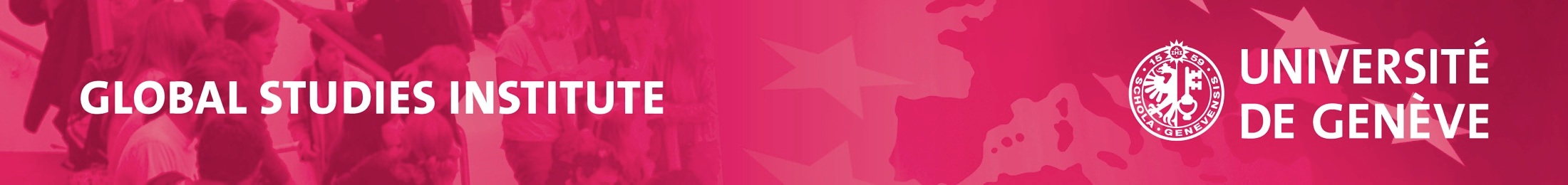 Dates du séjour
Dates du séjour définies par le calendrier académique de l’université d’accueil du semestre de mobilité prévu
Chaque université possède son propre calendrier académique
Attention: répercutions potentielles pendant les périodes d’examens :
 La mobilité est un motif valable pour obtenir une excuse à un examen : envoyer une demande au Directeur du GSI avec preuve que le séjour de mobilité commence pendant les examens (courriel/calendrier) de l’université d’accueil)
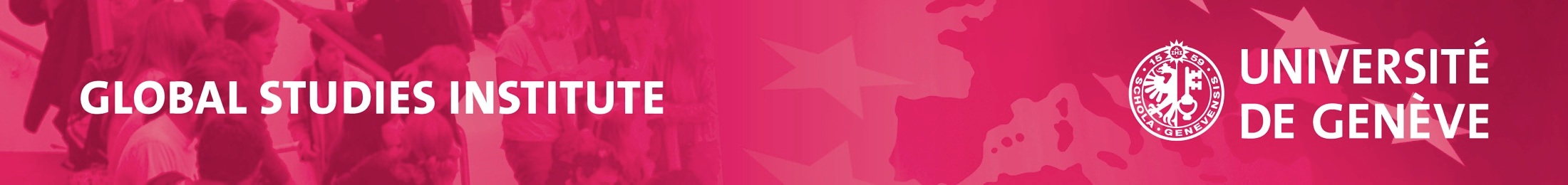 Montage du dossier
Formulaire du Service mobilité incluant le plan d’études
Curriculum Vitae
Lettre de motivation (1 page A4)
Relevés de notes du BARI reçus à ce jour
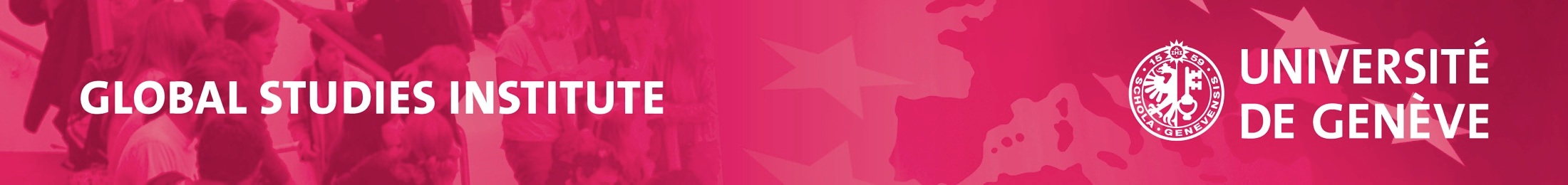 Sélection des dossiers
Les places sont limitées
Accord interfacultaire : la sélection sera faite par une Commission de sélection interfacultaire de l’UNIGE
Accord facultaire : la sélection sera faite par le GSI

Confirmation conditionnelle par le Service de la mobilité académique
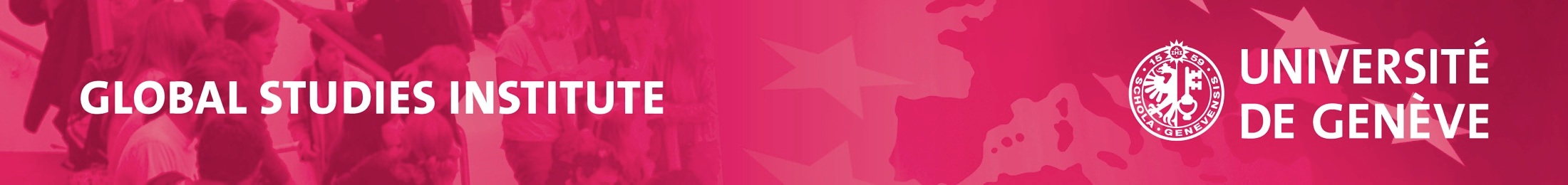 Confirmation
Confirmation conditionnelle avant publication des résultats de la session d’examens de janvier/février 2024 pour les destinations monde et après la publication des résultats de la session d’examens de janvier/février 2024 pour les destinations Europe et Suisse
Conditions:  moyenne pondérée minimale de 4.00 - 1ère partie + les deux 1ers  semestres de 2ème partie (sessions d’examens de janvier/février 2024 et mai/juin 2024)
En cas de non-obtention de cette moyenne: départ non autorisé, aucune dérogation possible

Confirmation finale par l’université d’accueil (entre l’été et l’automne 2024)
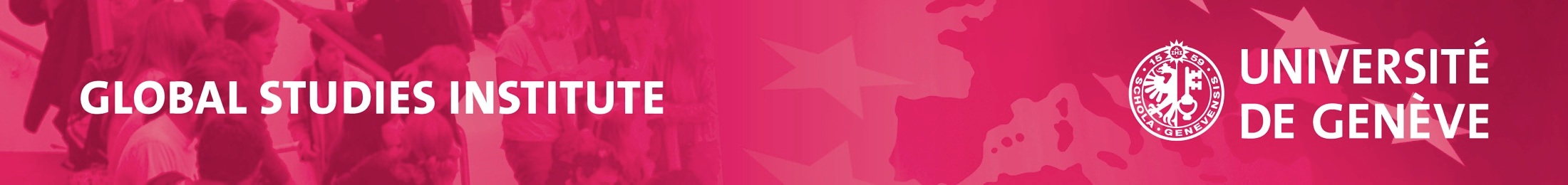 Une fois sur place
Obligation de vérifier au début du séjour l’évolution des plans d’études aussi bien à l’UNIGE que dans l’université d’accueil

Obligation d’informer la/le Conseiller-ère académique de tout changement du plan d’études dans les 2 semaines qui suivent l’arrivée au sein de l’Université d’accueil
sous peine de ne pas recevoir les crédits du module «Mobilité» si aucune pertinence dans le changement
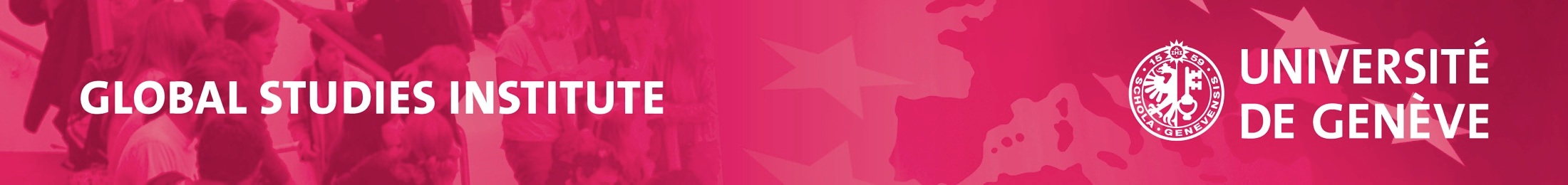 Validation du séjour de mobilité
Crédits relatifs à la mobilité octroyés au retour de la mobilité 
Sur présentation du relevé de notes délivré par l’université d’accueil :
Format papier
Format électronique certifié
Lien internet renvoyant directement au dossier de l’étudiant-e au sein de l’Université d’accueil
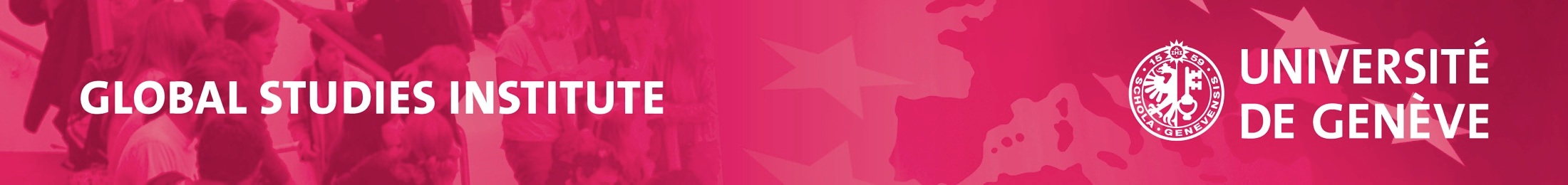 En cas d’échec
Si 18 ECTS sont validés:  demande d’autorisation au Directeur pour acquérir les crédits manquants à l’UNIGE

Si moins de 18 ECTS acquis: s’inscrire à d’autres modules à option pour un équivalent de 24 ECTS  mobilité définitivement «perdue»

La durée des études ne peut être prolongée pour cause d’échec en mobilité
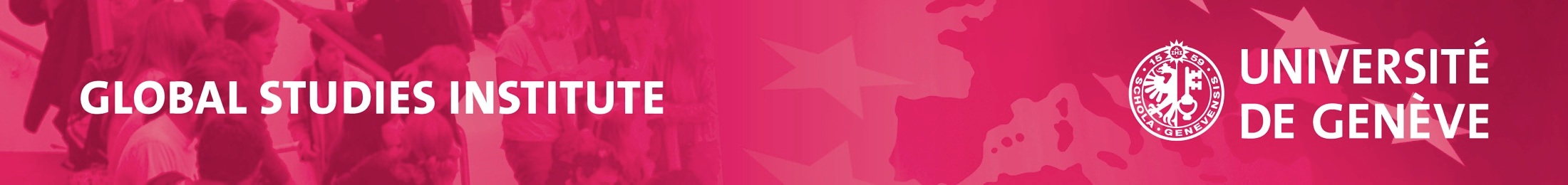 Début d’un Master en septembre, soit au retour du séjour de mobilité
Le séjour de mobilité ne peut être validé que sur présentation du relevé de notes et selon certains délais:
mi-août pour saisie sur relevé de notes mai/juin
mi-octobre pour saisie sur relevé de notes août/septembre

Pas de dérogation possible

Aucune attestation de réussite du programme ne sera remise avant les sessions d’examens indiquées ci-dessus
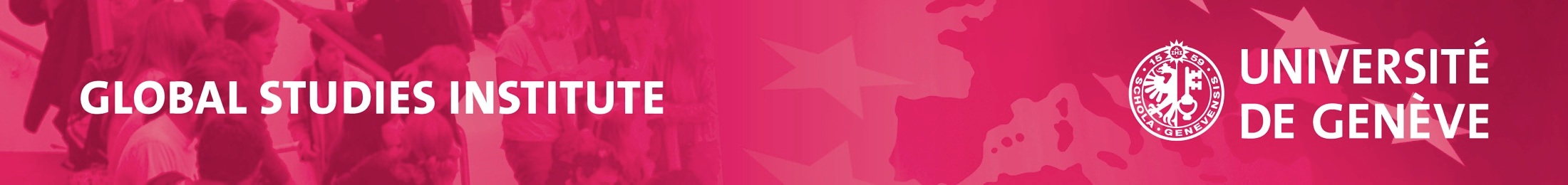 Dernières généralités
L’étudiant-e qui part en mobilité reste inscrit-e à l’UNIGE pendant toute la durée de son séjour : adresse mail étudiante toujours valide donc important de la consulter régulièrement afin d’être tenu-es informé-es. Idem si des courriers postaux sont envoyés ! Pensez à mettre à jour votre adresse si vous quittez définitivement votre logement à Genève pour cause de mobilité
Aucune inscription au module «Mobilité» ou aux enseignements suivis pendant la mobilité n’est à effectuer sur le portail de l’UNIGE
Si besoin de faire traduire le relevé de notes en anglais, contacter M. James Tarpley, une fois que les résultats de la session de mai/juin 2024 vous auront été communiqués. Attention, le contacter rapidement quand l’université d’accueil a confirmé l’acceptation de votre place de mobilité
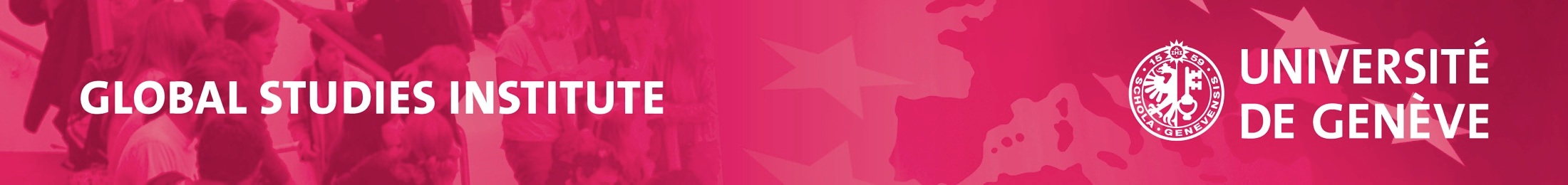 Dernières généralités
Possibilité de rédiger le Projet de recherche pendant un séjour de mobilité 

Projet de recherche en science politique: le «Séminaire d’encadrement du projet de recherche» peut être suivi à distance

Possibilité de suivre des enseignements de l’UNIGE à distance pendant la mobilité (responsabilité de l’étudiant-e)
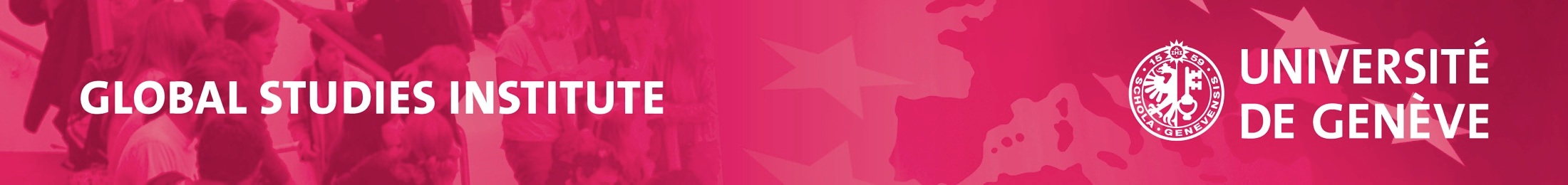 Contacts
Au GSI : Maud Preher
E-mail: Maud.Preher@unige.ch / Téléphone : +41 22 379 37 11
Réceptions ouvertes:  les mardis de 11h à 12h, mercredis de 10h à 11h30 et jeudis de 10h30 à 11h30	
Permanences téléphoniques: les jeudis de 14h30 à 15h30 et vendredis de 10h à 11h

Au sein du Service de la mobilité académique : https://www.unige.ch/exchange/fr/contact/
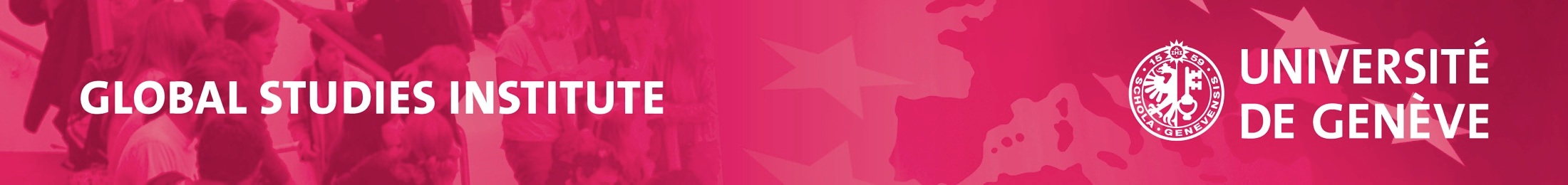